Monitoring Water Quality
Section 2.0
Celery Lab
What happened to the celery?

What kind of transport was used?
Review
Pg. 211 
Questions 1-3, 5-11


QUIZ TOMORROW!
Monitoring Water Quality
Safe to Drink?
Five Categories of Water Use
Human Drinking Water (Potable)
Recreation, such as Swimming
Livestock Drinking Water
Irrigation (Watering)
Protection of Aquatic Life
What do we look for?
Biological Indicators
Microbiological Indicators
Aquatic Invertebrates
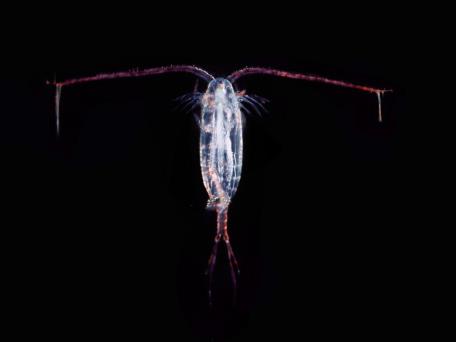 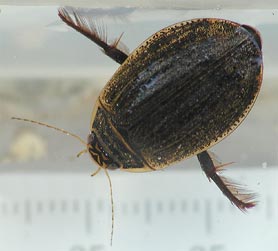 BUGS!!!
Chemical Factors that Affect Organisms
Measuring Chemicals in the Environment
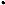 Dissolved Oxygen
P and N Content
Acidity
Pesticides
Heavy Metals
Measuring Toxicity
LD50
Other LDs
Suspended Solids
Secchi Disk
Practice
Pg. 224
Questions 1-10
Quiz on Section 1